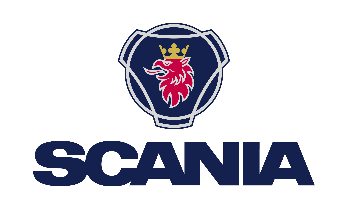 Modular Safety Cases for Product Lines based onAssume-Guarantee Contracts
Damir Nešić, Mattias Nyberg
KTH Royal institute of technology, Stockholm, Sweden
Rigorous Systems Engineering group: www.kth.se/itm/rse
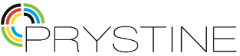 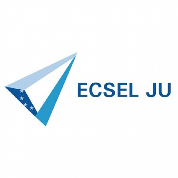 Product lines are everywhere
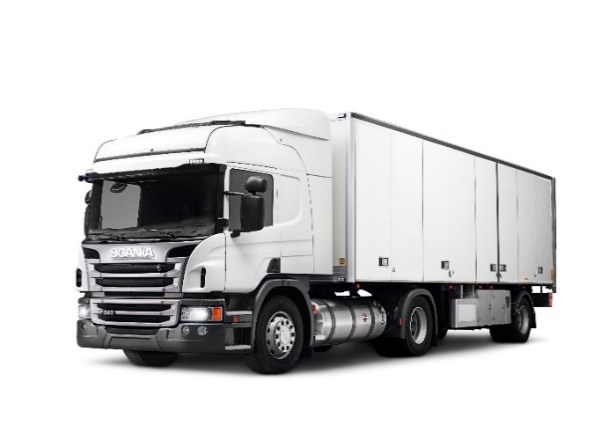 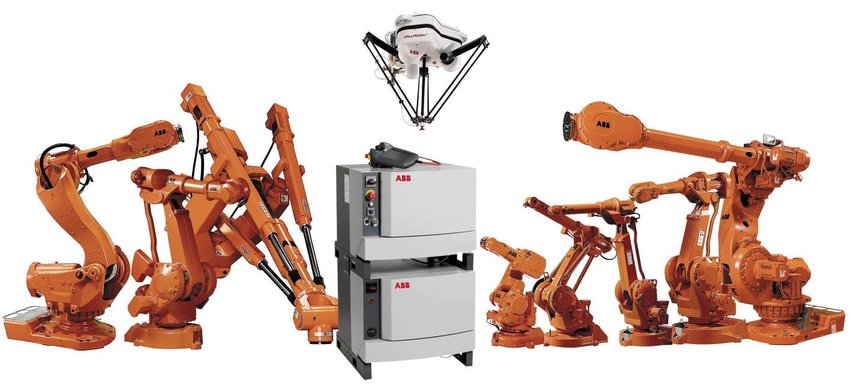 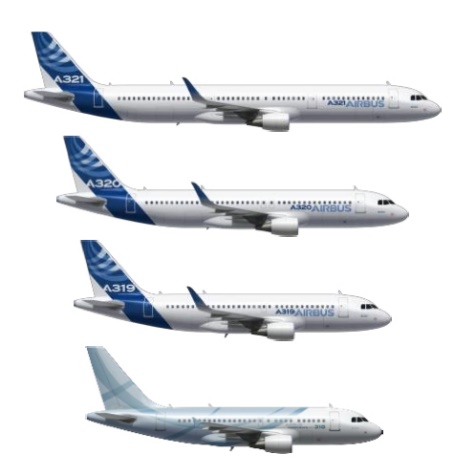 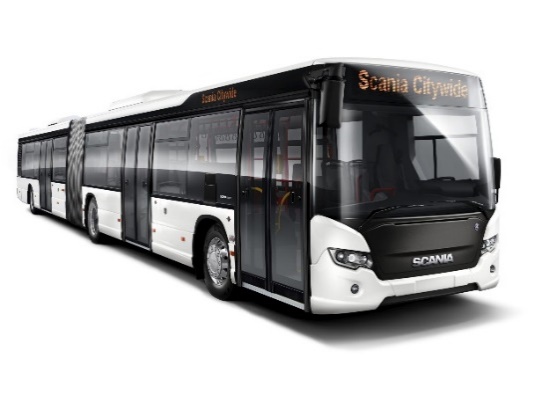 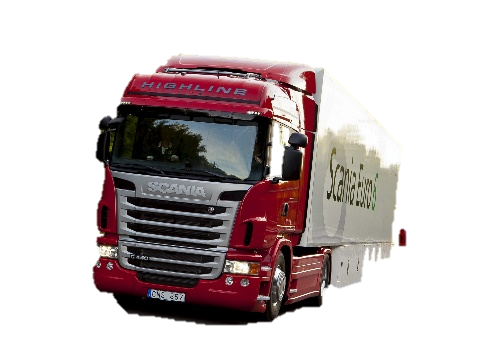 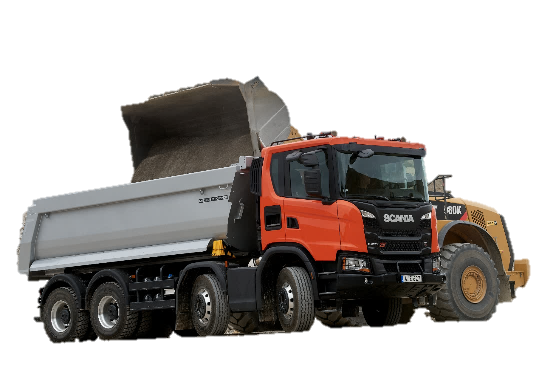 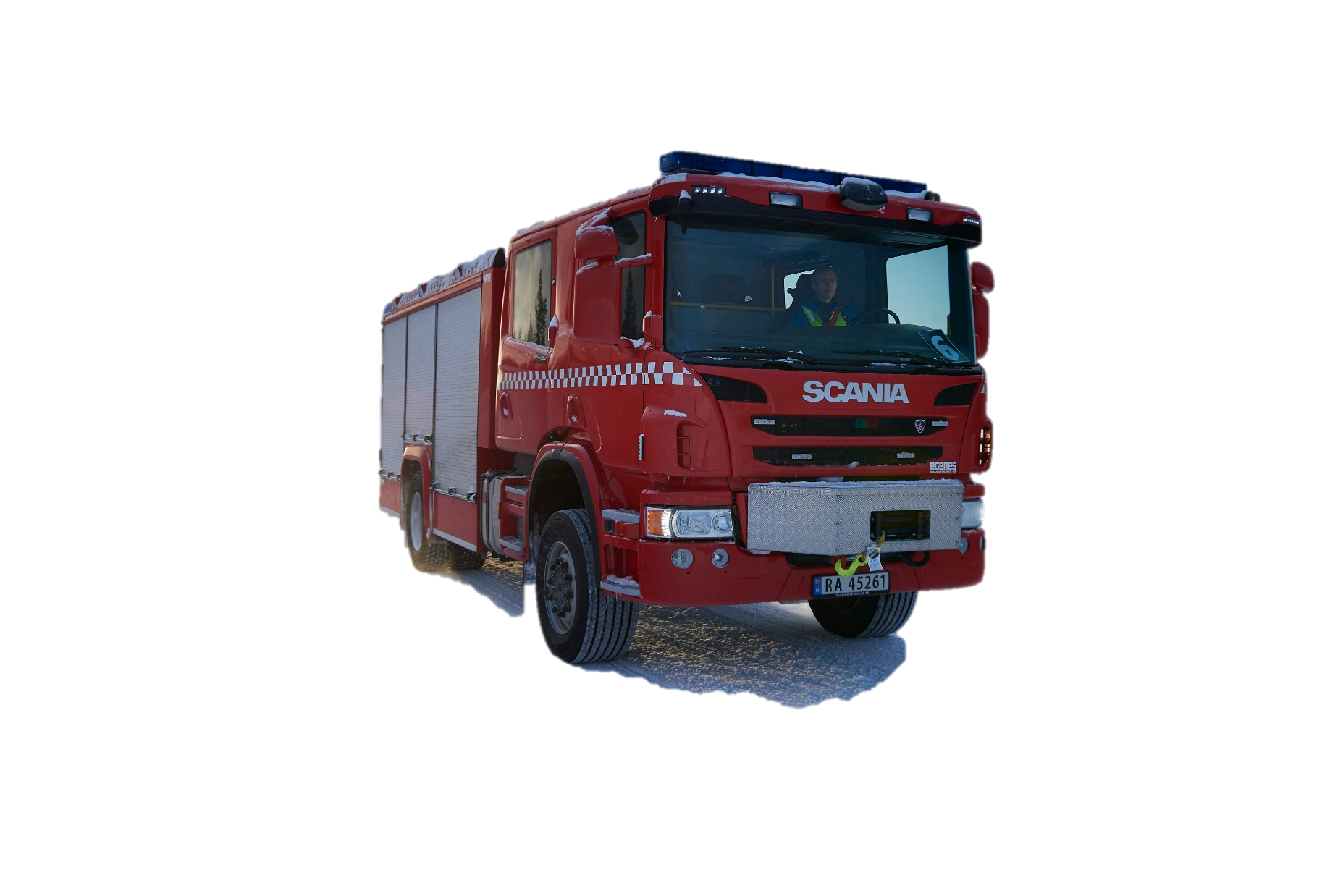 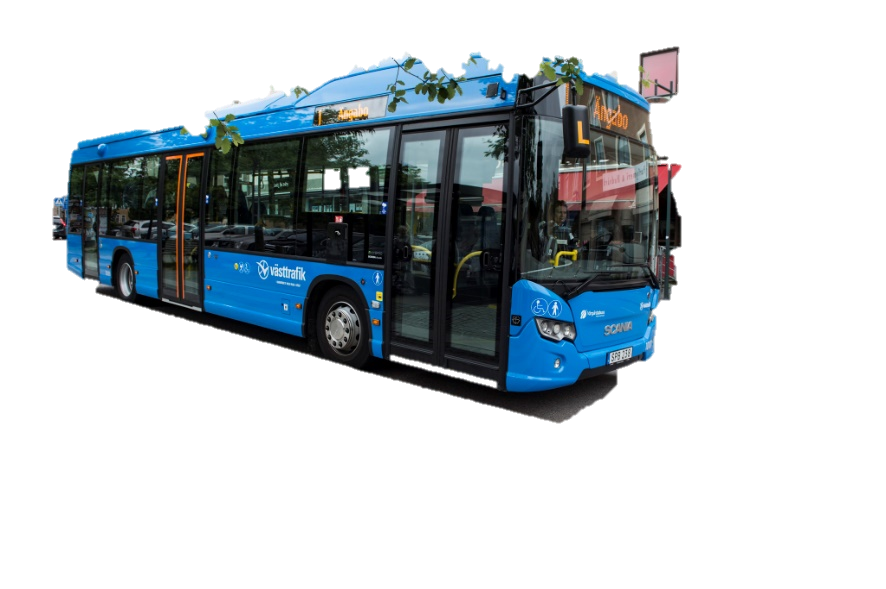 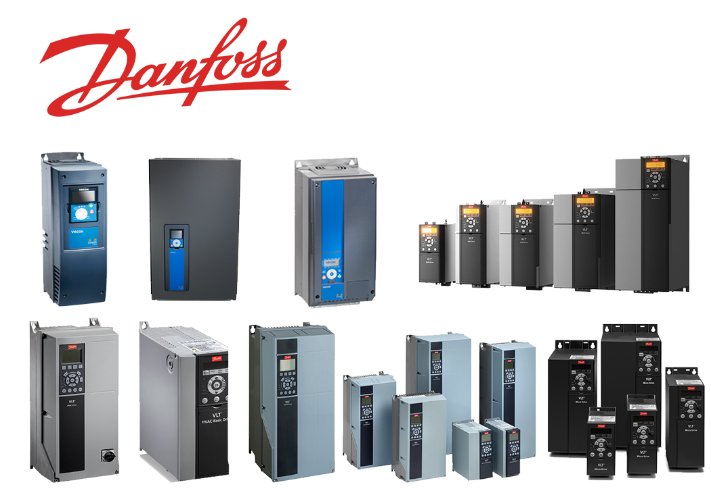 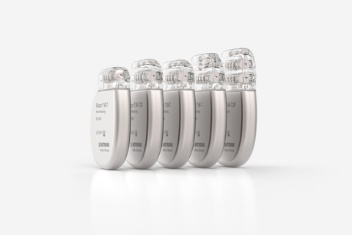 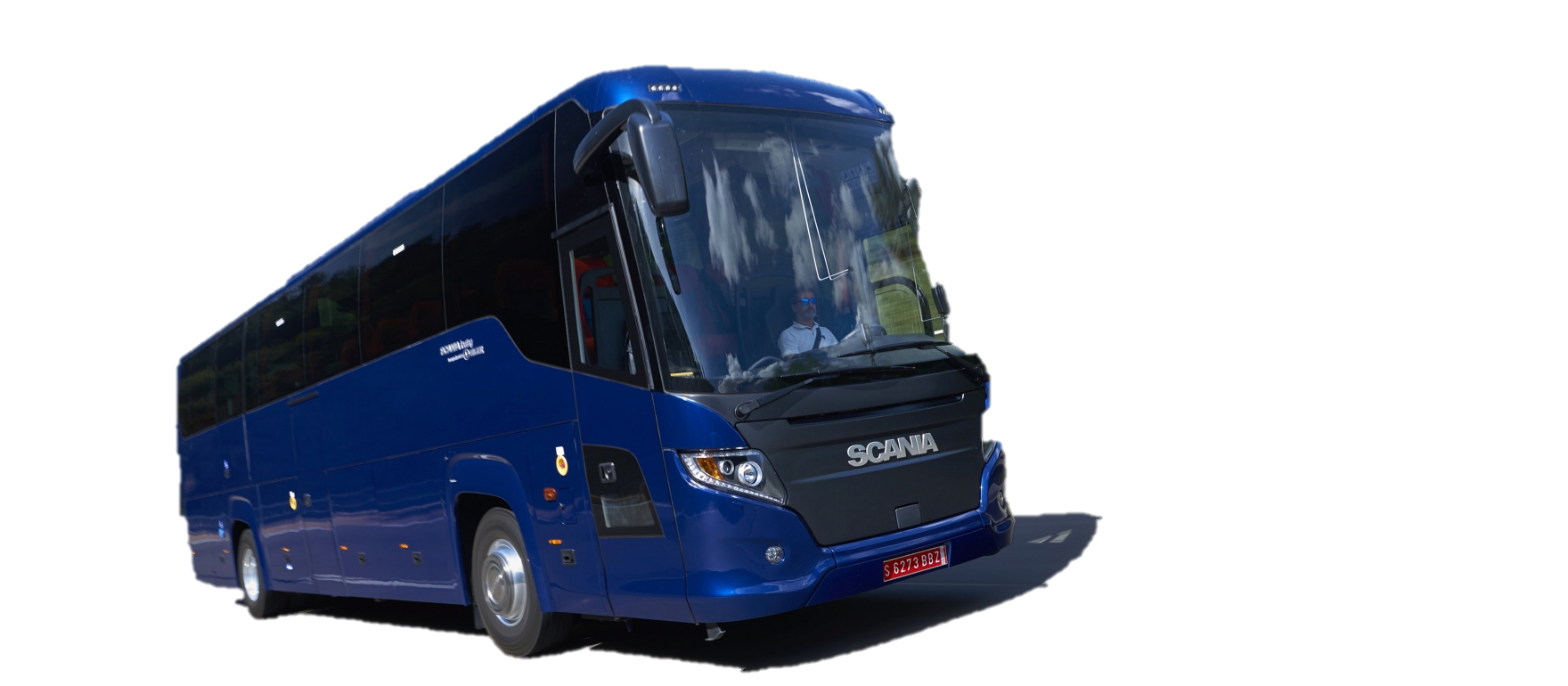 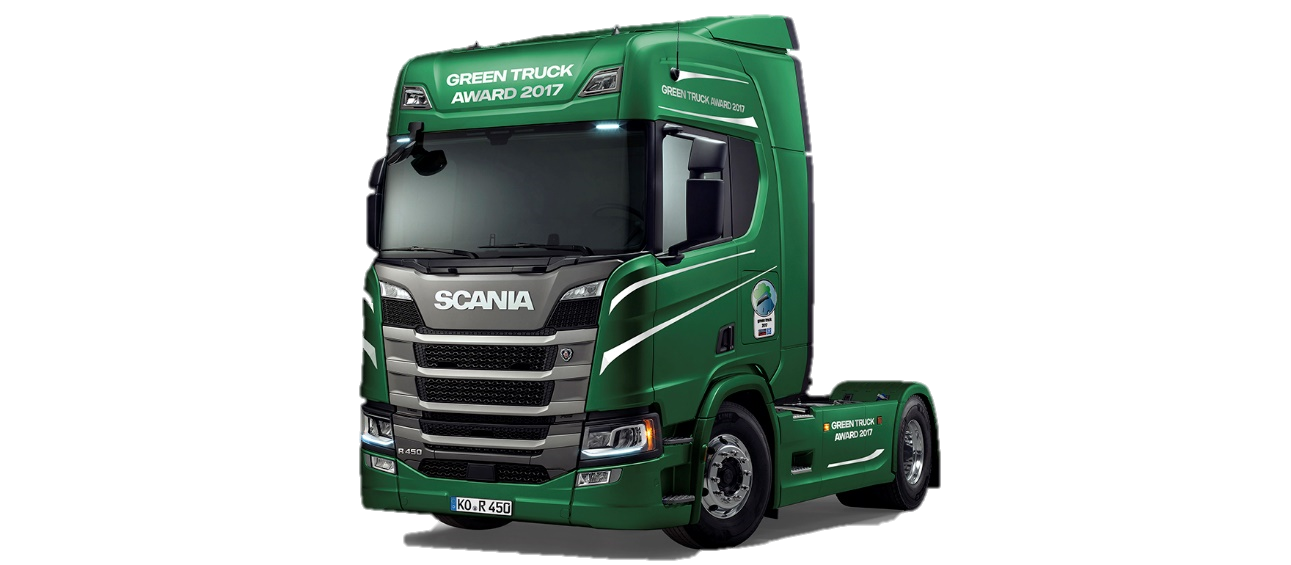 Tens of configurations
Billions of configurations
2019-09-09
2
2
Modular Safety Cases
G1
Top claim
G3
G2
Sub-claim 2
Sub-claim 1
Legend:
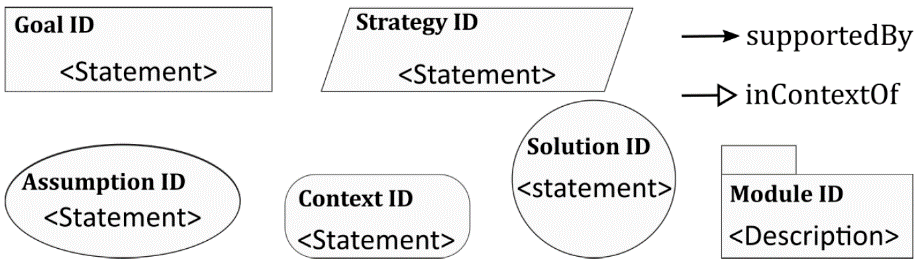 Sn3
Sn2
Sn1
Evidence
Evidence
Evidence
GSN community standard version 2, Origin Consulting, 2018
2019-09-09
3
Modular Safety Cases
“Modular Safety Cases”, white paper, 2012 AMS DE-RISC
G1
Top claim
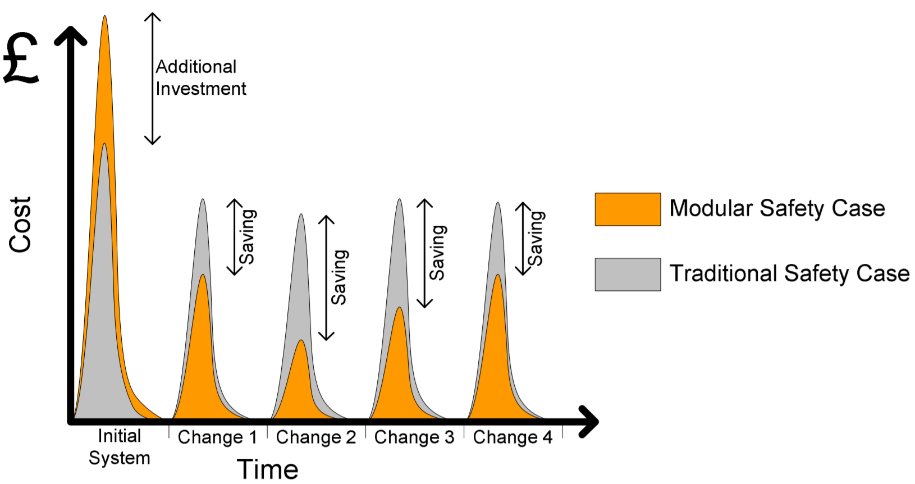 M2
M1
G3
G2
Sub-claim 2
Sub-claim 1
Sn3
Sn2
Sn1
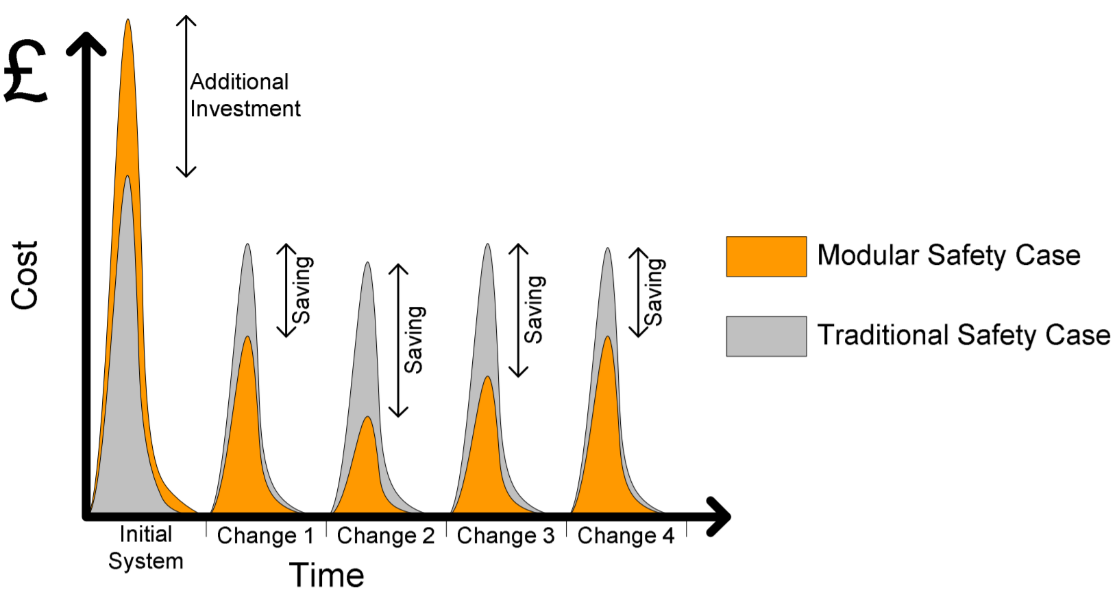 Evidence
Evidence
Evidence
GSN community standard version 2, Origin Consulting, 2018
2019-09-09
4
Previous work and contribution
Kelly et al. ’06 – Principles of modular, compositional safety-case construction
High cohesion, low coupling, information hiding, aligned with system entities etc.
Fenn et al. ’07 – ”The Who, Where, How, Why and When of Modular safety cases”
Informal ’dependencies’ among systems components guide the safety case architecture

de Oliveira et al. ’15 – ”Automated Generation of Modular Product Line Safety Case”
Amalgamation of per-configuration safety cases
Modules aligned with system abstraction (features)

Nešić et al. ’19, “Constructing Product-Line Safety Cases from Contract-Based Specifications”
One safety case for all configurations of the product line
This paper presents a method to modularize a safety case for from Nešić et al. ’19
Modules aligned with abstractions and concrete system-entities 
‘Dependencies’ that guide the safety case architecture are formally defined
2019-09-09
5
A model of a product line
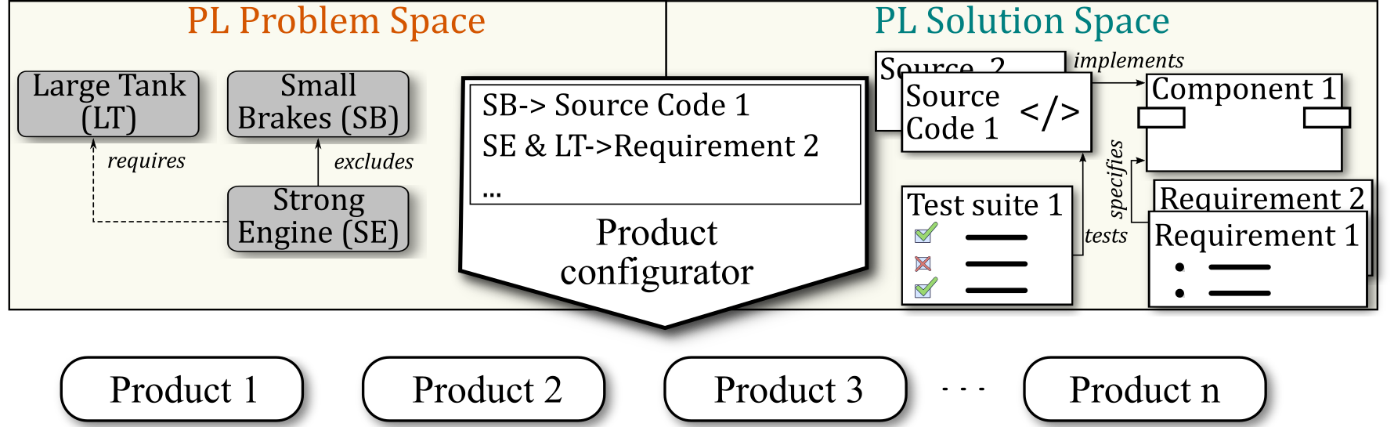 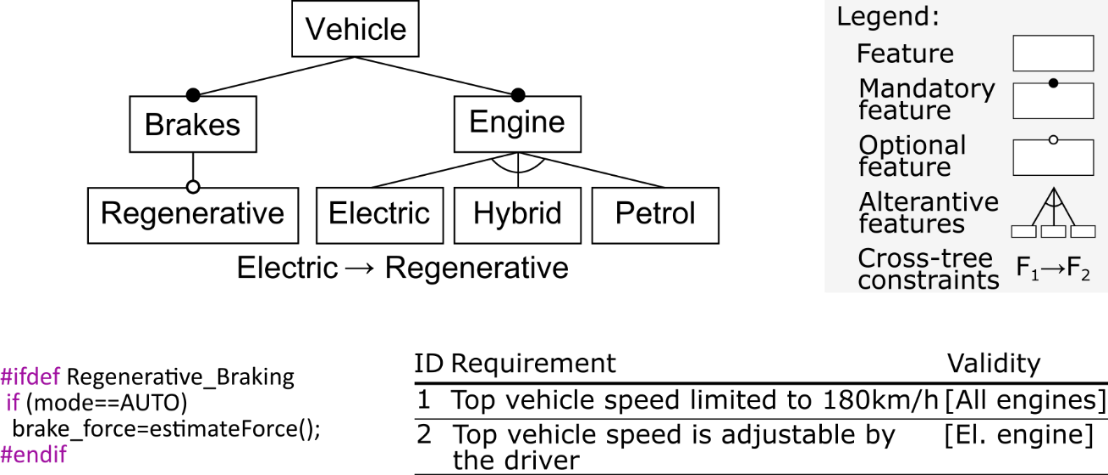 Truck
Contract-Based Specification (CBS) framework
A formalization of systems engineering
Compositional reasoning
Tool and format independent
Instruments
Fuel Tank
Fuel Type
Advanced
Right
Left
Diesel
Gas
Gas → Right
Example feature model
2019-09-09
6
CBS Framework
CFLD
φ
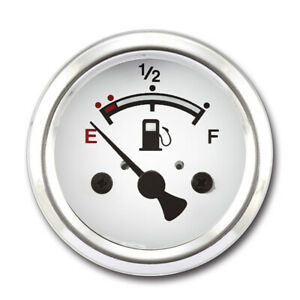 Component
Specification
Component implements specification
Composition of components
Specification refines specification
Specifications form contracts
Contracts allocated to components
Components satisfy contracts
Specifications and components labeled 
with presence conditions
φ1
φ
CTank
φ
φ
r
a
G2
A2
r
a
A1
G1
φ
φ
r
r
CBMS
φ
CCOO
φ
φ
r
a
φ
A3
G3
a
A6
G6
φ
CE-SW
φ
r
r
r
CICL
φ
φ
a
φ
φ
A4
G4
a
A5
G5
G1: ”The indicated fuel volume corresponds to ±10% of the volume in the fuel tank”.
φ1: Right Fuel Tank OR Left Fuel Tank
2019-09-09
Basis for a Product Line Safety Case
Theorem. CFLD satisfies (A1,G1) in each configuration defined by the feature model if,
The CBS model satisfies structural constraints (10 types of constraints)
For example, information hiding, layering & encapsulation etc.
The CBS model does not contain configuration mismatches (6 types of constraints),
For example, presence conditions of A1,G1, and CVehicle, match
Contracts allocated to atomic-components are satisfied,
Verify, e.g. test, that SW and HW satisfy their contracts
Each refinement relation corresponds to logical entailment,
Verify that the breakdown of safety requirements is complete

How to modularize a safety case based on CBS?
Per feature, per component, per development team…?
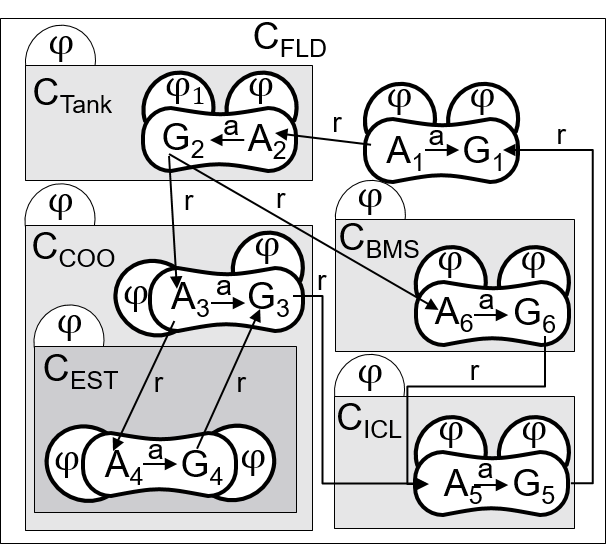 2019-09-09
8
Architecture of a Modular Safety-Case
M1:G1
M1
All configurations in the PL are safe
Analysis of the feature model
PL is safe
Analysis of the feature model
M1:G4
M1:G3
M1:G2
Solution-space implementation is safe
Problem space contains only valid configurations
Problem to solution mapping space is correct
D. Nešić, M. Nyberg, ” Multi-view modeling and automated analysis of product line variability in systems engineering”, SPLC ’16
2019-09-09
9
Architecture of a Modular Safety-Case
CVehicle composed of CFLD…
Argument about the PL
M1
All configurations in the PL are safe
Argument about most abstract implementation entities (feature, item, function…)
Modularization according to different concerns
M2
CFLD is safe w.r.t. identified hazards
M4
CFLD satisfies (A1,G1) in each config.
M3
G1 mitigates hazard H1
M5
CFLD independence
Modularization according to contracts and their allocation
2019-09-09
10
Contract-based modules
CFLD  composed of w.r.t. allocated contract
CVehicle
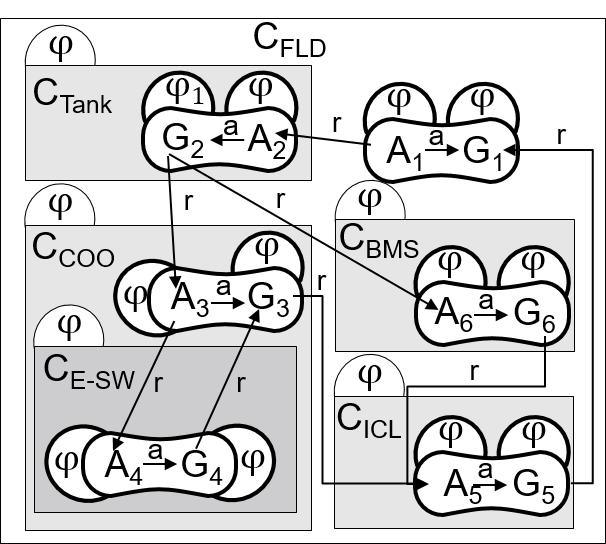 M4
CFLD satisfies (A1,G1) in each config.
M6
CICL satisfies (A6,G6) in each config.
M8
CBMS satisfies (A6,G6) in each config.
M5
CICL satisfies (A5,G5) in each config.
M6
CCOO satisfies (A3,G3) in each config.
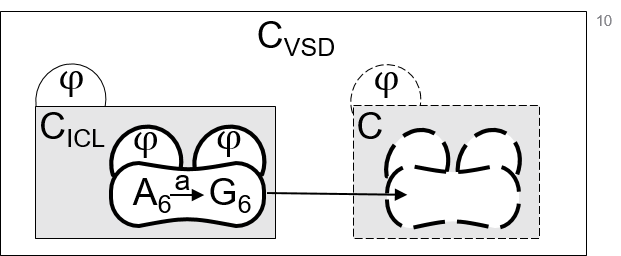 M7
CTank satisfies (A2,G2) in each config.
M8
CE-SW satisfies (A4,G4) in each config.
2019-09-09
11
11
Contract-based modules
CFLD  composed of w.r.t. (A1,G1)
CVehicle
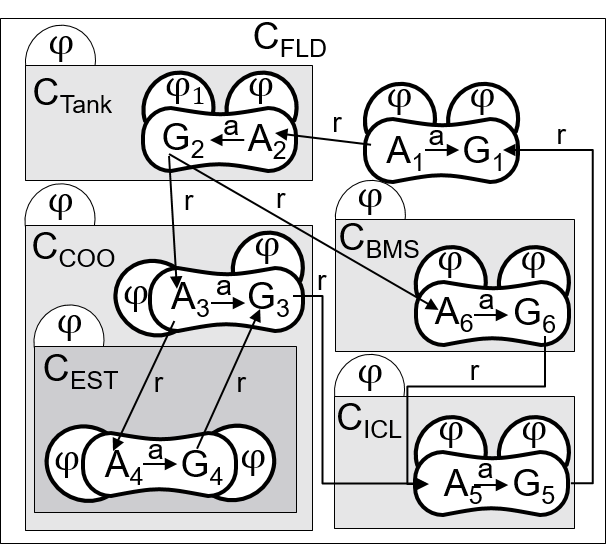 M4
CFLD satisfies (A1,G1) in each config.
M6
CICL satisfies (A6,G6) in each config.
At most one
M8
CBMS satisfies (A6,G6)
M5
CICL satisfies (A5,G5) in each config.
M6
CCOO satisfies (A3,G3)
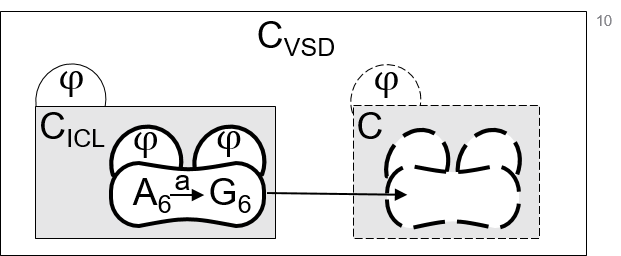 M7
CTank satisfies (A2,G2) in each config.
M8
CE-SW satisfies (A4,G4) in each config.
2019-09-09
12
12
Contents of a contract-based module
()
M6:G1
CCOO satisfies (A3,G3) in each configuration
M6:G2
M6:G3
M6:G4
M6:G5
CBS of CCOO for (A3,G3) satisfies structural constr.
Subcomponents of CCOO satisfy allocated contracts
No configuration mismatches exist
Refines relations to A3,G3 correspond to entailment
⊧
⊧
(10)
(6)
M6:G6
M6:Sn1
M6:Sn1
M6:Sn1
M6:Sn1
CEST satisfies (A4,G4) in each configuration
Review /
auto. checks
SMT 
check
SMT 
check
Expert review
2019-09-09
13
Comparison to previous approaches
A safety requirement changes
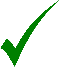 M4:G
G3⊧G’1?
CFLD
CFLD
M4
CFLD satisfies (A1,G’1) in each configuration
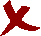 φ
φ
φ
φ
a
a
A1
G’1
A1
G1
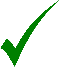 M5:G
M4:G
CCOO satisfies (A3,G’3)?
G’3⊧G’1?
G1: ”The indicated fuel volume corresponds to ±10% of the volume in the fuel tank”.

G’1: ”The indicated fuel volume corresponds to ±8% of the volume in the fuel tank”.
M6
CCOO satisfies (A3,G’3) in each config.
Verification OR reason about subcomponents
2019-09-09
14
Discussion
Arbitrary granularity of safety case modules

Two-dimensional separation of concerns
Functional and technical division of safety work
Additional grouping via containment1 (safety case views?)


The proposed architecture can be reduced to a per-configuration safety case
Component 1
Feature 1
Feature 2
1 E. Denney, G. Pai, ”Towards a Formal Basis for Modular Safety Cases”. Technical report, NASA ’15.
2019-09-09
15
Conclusion and future work
Presented a method to modularize a safety case for all configurations of a product line
Dependencies that define the safety case architecture are captured by CBS framework

Dependencies corresponds to concrete relations between engineering artifacts,

Modules correspond to abstract and concrete system-entities.

Future work aims at developing the modules about component independence.

Thank you!
2019-09-09
16
Architecture of a Modular Safety-Case
M1:G1
M1
All configurations in the PL are safe
PL is safe
M2
CFLD is safe w.r.t. identified hazards
M1:G4
M1:G3
M1:G2
CFLD is safe w.r.t. identified hazards
Problem space contains only valid configurations
Problem to solution mapping space is correct
M4
CFLD satisfies (A1,G1) in each config.
M3
G1 mitigates hazard H1
M5
CFLD independence
D. Nešić, M. Nyberg, ” Multi-view modeling and automated analysis of product line variability in systems engineering”, SPLC ’16
2019-09-09
17
Types of modules
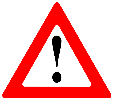 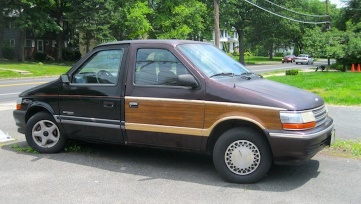 PL problem space related modules
Invalid configurations cannot be selected (from feature model)


PL problem-to-solution space related modules
If brakes selected they will actually be included (from CBS model)



PL solution space related modules
Hazards identified, risk assessed, safety requirements defined (out of scope)
The system implements the safety requirements (from CBS model)
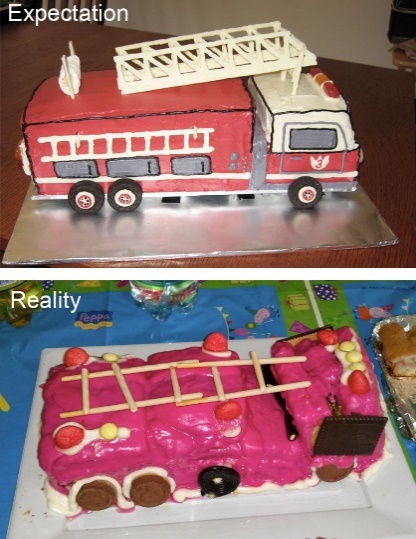 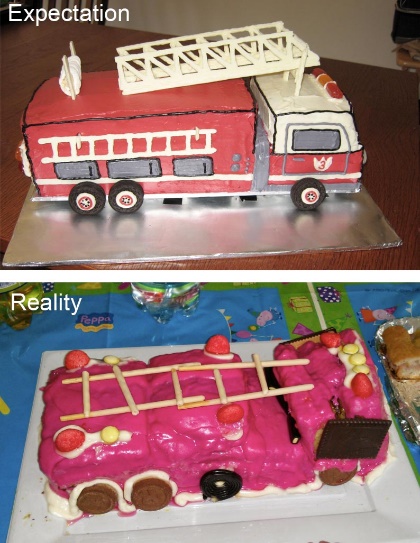 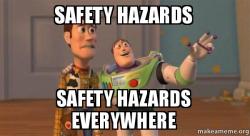 2019-09-09
18
Comparison to previous approaches
New configuration added
F1 is safe
F1 is safe
F1
F1
a)
At least one
At most one
F3
F2
F3
F2
F3 → Fx
F2 is safe
F2 is safe
F3 is safe
F3 is safe
F1
F1
F1
F1
b)
Lane keep 
is safe
F2
F2
F2
Lane keep
F2
2019-09-09
19
Comparison to previous appraoches
New configuration added
M1
All configurations in the PL are safe
M1:G
Mapping to solution space correct?
F1
F1
a)
F3
F2
F3
F2
F3 → Fx
M1:G
No mismatches w.r.t. F2,F3,Fx?
Lane keep 
is safe…
F1
F1
b)
F2
Lane keep
F2
2019-09-09
20